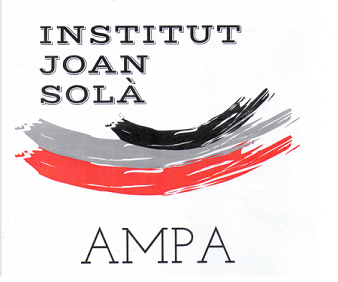 Assemblea ampa institut joan sola
CURS ESCOLAR 2021-2022
Ordre de la reunió
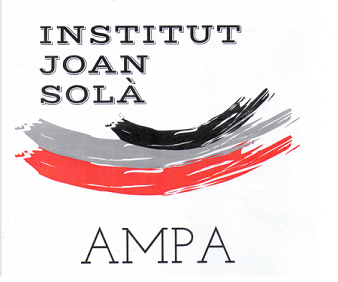 1. Lectura i aprovació de l’acta de la sessió anterior.
2. Presentació i aprovació del estat de comptes de l’exercici 2021-2022.
3. Incorporació de mares/pares a la  Junta de l’Ampa.
4. Presentació i aprovació del pressupost anual d’activitats.
5. Presentació de les activitats extraescolars proposades per aquest curs..
 6. Torn obert de paraules
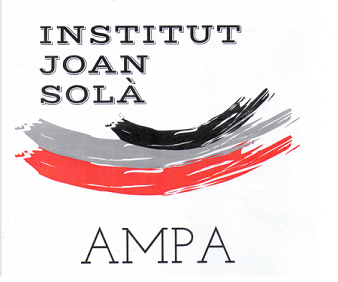 Lectura i aprovació de l'acta anterior
Assemblea del curs 2021-2022
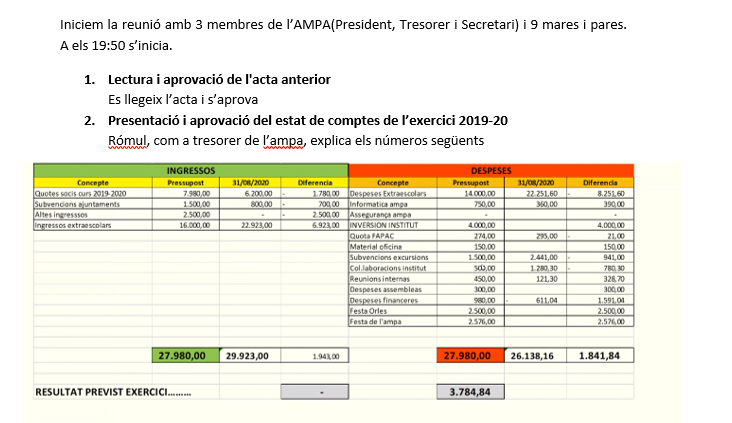 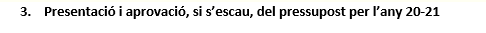 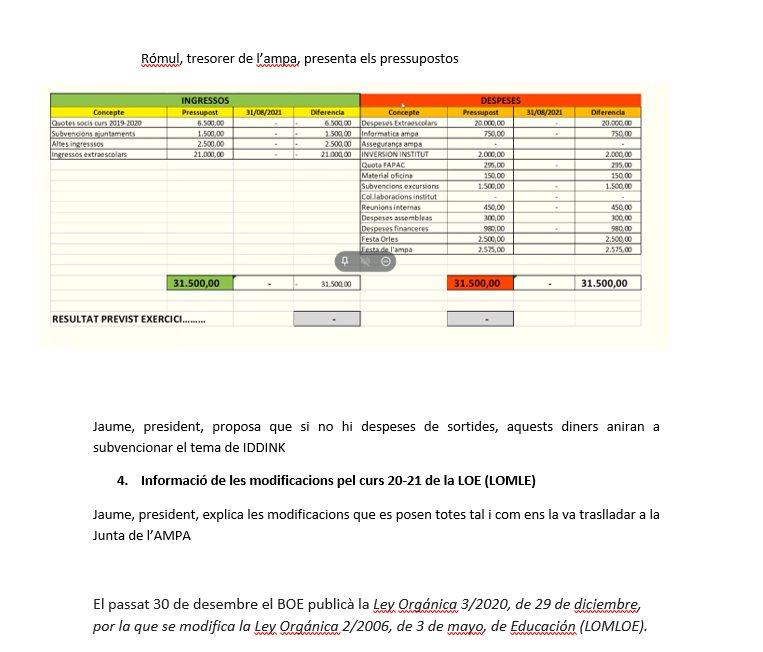 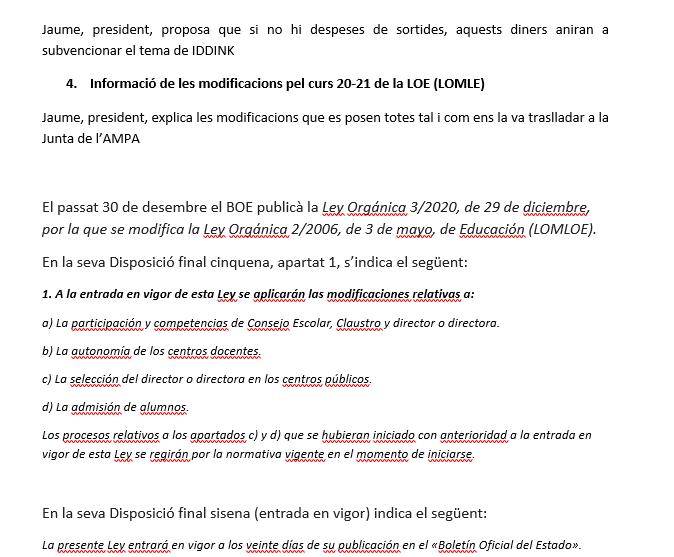 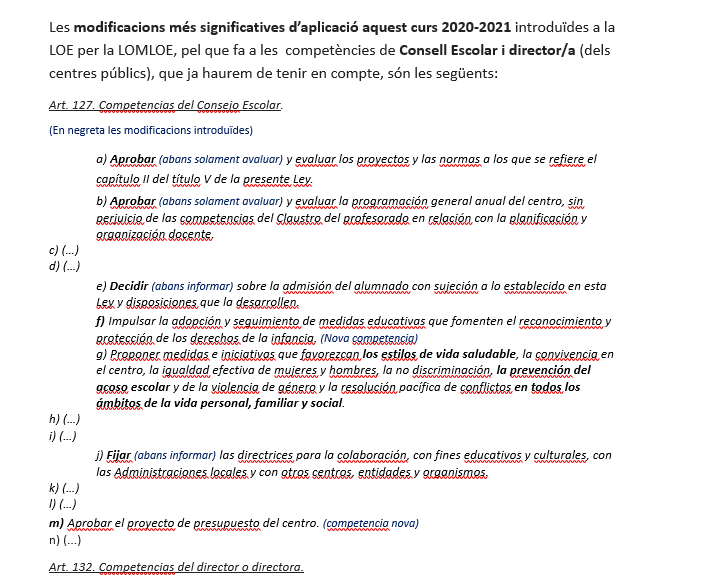 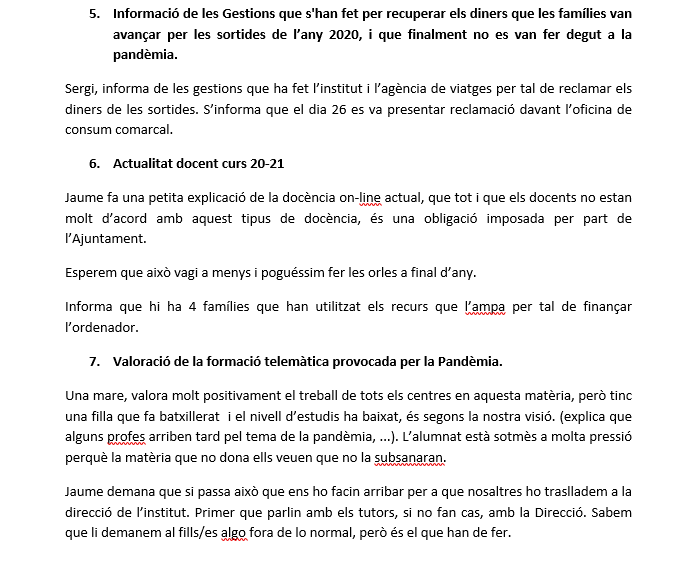 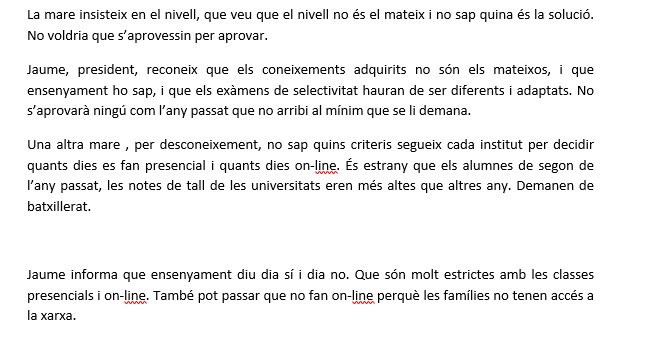 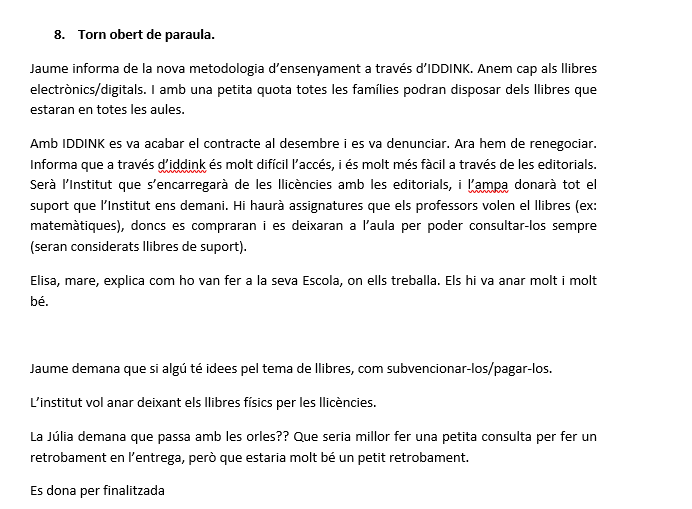 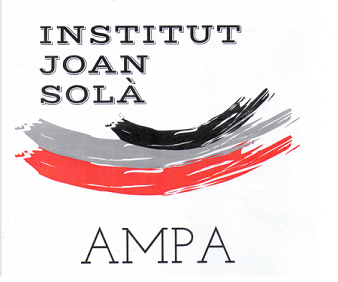 Estats comptables curs escolar 2021-2022
Económia e inversions
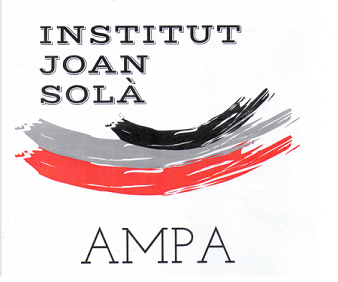 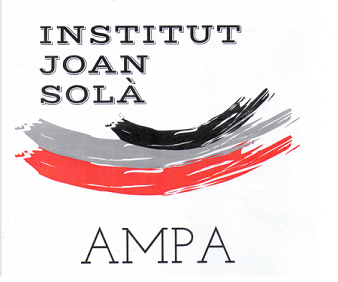 pressupost curs escolar 2022-2023
Económia e inversions
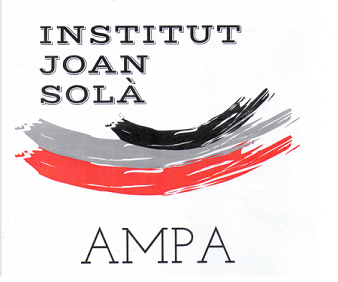 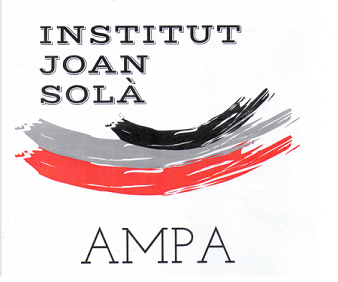 Presentacio de les activitats extraescolars proposadaes per aquest curs
ALUMNES INSCRITS EXTRAESCOLARS 2022-2023
MISTER ENGLISH:		103 ALUMNES INSCRITS.
AULA DE REFORÇ:		10 ALUMNES INSCRITS.
Ambdos estan obertes durant tot l’any.

TRANSPORT DESDE ALPICAT: 64 ALUMNES. Comentem algunes incidències.
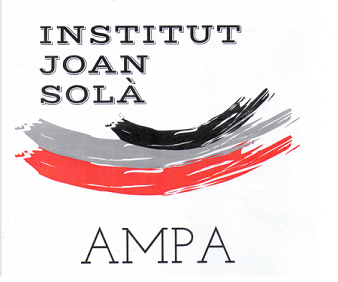 TORN OBERT DE PARAULA
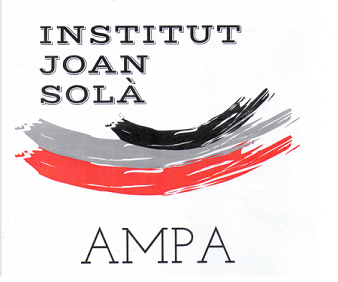 Incorporació de mares/pares a la junta de l’ampa
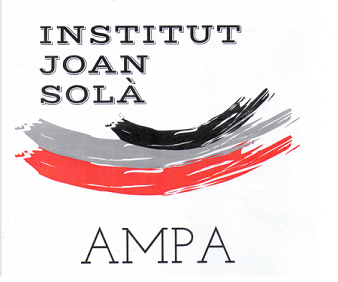 ORGANIGRAMA DEL AMPA
President-a
Tresoreria
Vicepresidenta
Secretaria
AREAS DE TREBALL
Tresoreria i compres
Extraescolars
Web i comunicació
Festes i events
Consell escolar
Socialització
Relació Institut
COMISSIONS de PARES
Socialització
Extraescolars
Pares delegats
Activitats